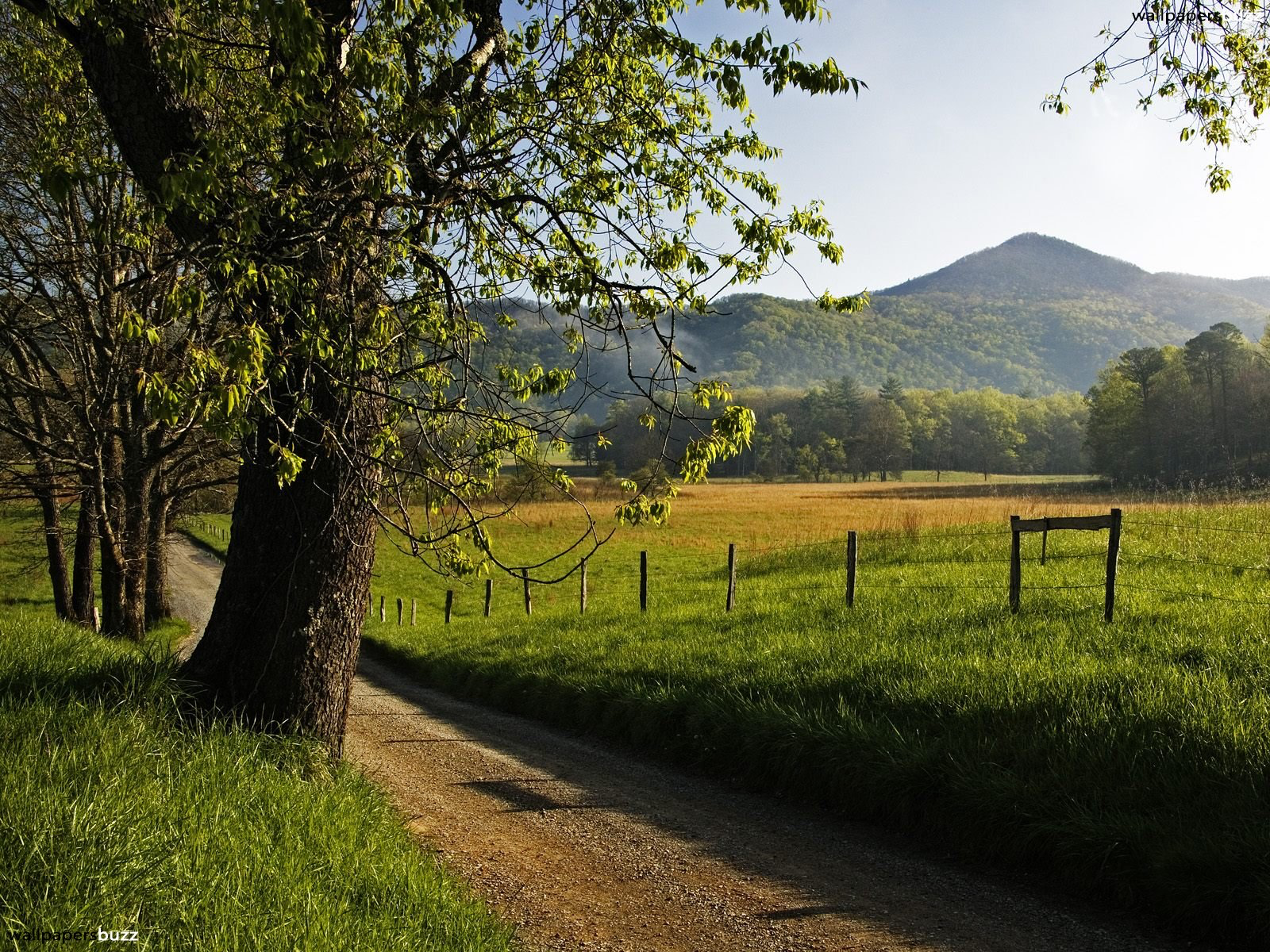 Welcome to Northwood!
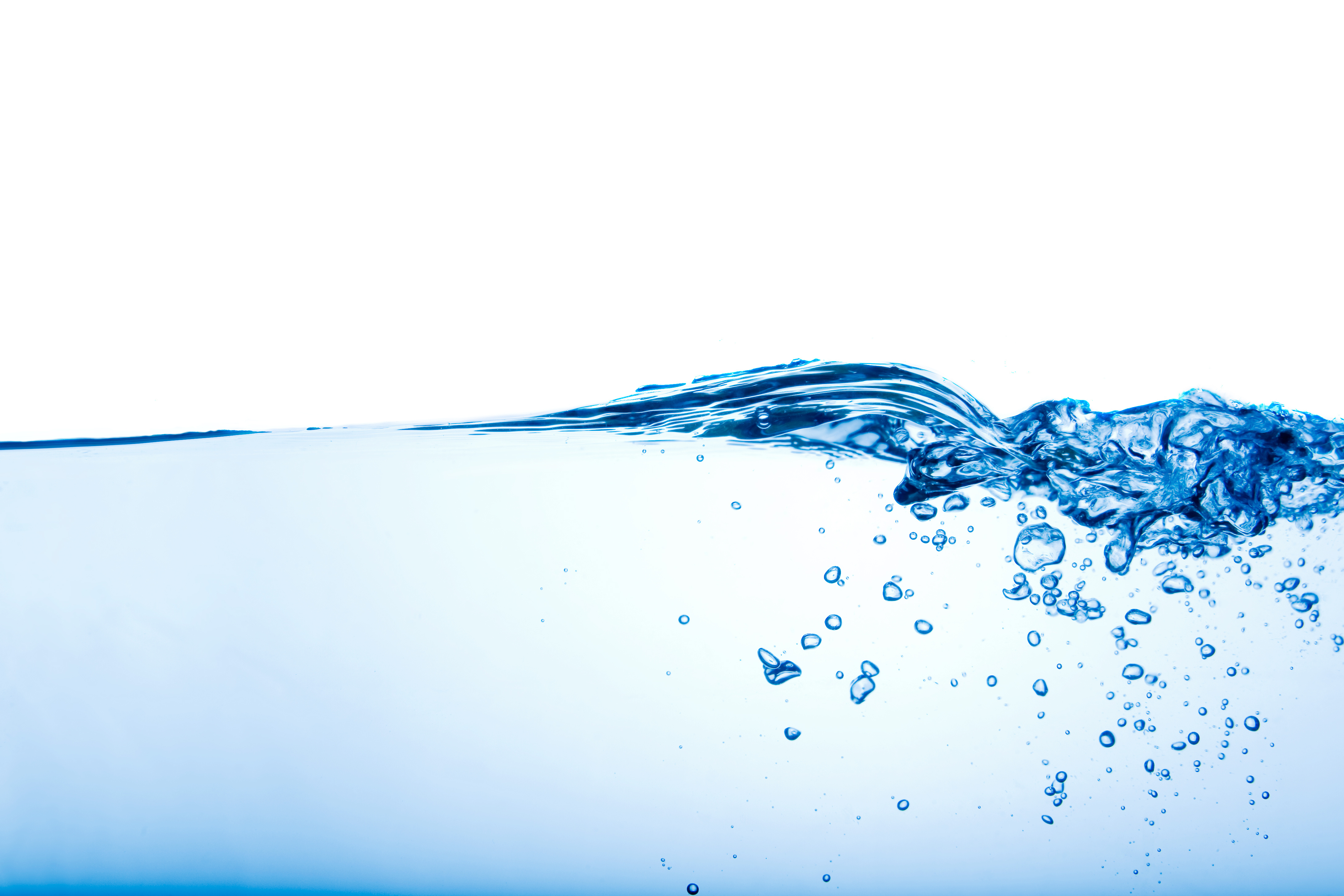 Lessons About Baptism from the Ethiopian Eunuch
Lesson #1:
preaching jesus means preaching baptism
35 Then Philip opened his mouth, and beginning with this Scripture he told him the good news about Jesus. 36 And as they were going along the road they came to some water, and the eunuch said, “See, here is water! What prevents me from being baptized?”
35 Then Philip opened his mouth, and beginning with this Scripture he told him the good news about Jesus. 36 And as they were going along the road they came to some water, and the eunuch said, “See, here is water! What prevents me from being baptized?”
35 Then Philip opened his mouth, and beginning with this Scripture he told him the good news about Jesus. 36 And as they were going along  the road they came to some water, and the eunuch said, “See, here is water! What prevents me from being baptized?”
Lesson #2:
Baptism requires water
36 And as they were going along the road they came to some water, and the eunuch said, “See, here is water! What prevents me from being baptized?”
36 And as they were going along the road they came to some water, and the eunuch said, “See, here is water! What prevents me from being baptized?”
Lesson #3:
Baptism is an immersion
38 And he commanded the chariot to stop, and they both went down into the water, Philip and the eunuch, and he baptized him. 39 And when they came up out of the water, the Spirit of the Lord carried Philip away, and the eunuch saw him no more, and went on his way rejoicing.
38 And he commanded the chariot to stop, and they both went down into the water, Philip and the eunuch, and he baptized him. 39 And when they came up out of the water, the Spirit of the Lord carried Philip away, and the eunuch saw him no more, and went on his way rejoicing.
38 And he commanded the chariot to stop, and they both went down into the water, Philip and the eunuch, and he baptized him. 39 And when they came up out of the water, the Spirit of the Lord carried Philip away, and the eunuch saw him no more, and went on his way rejoicing.
Lesson #4:
Baptism has nothing to do with “church membership”
26 Now an angel of the Lord said to Philip, “Rise and go toward the south to the road that goes down from Jerusalem to Gaza.” This is a desert place.
26 Now an angel of the Lord said to Philip, “Rise and go toward the south to the road that goes down from Jerusalem to Gaza.” This is a desert place.
36 And as they were going along the road they came to some water…
36 And as they were going along the road they came to some water…
Lesson #5:
Even good people need to be baptized
27 And he rose and went. And there was an Ethiopian, a eunuch, a court official of Candace, queen of the Ethiopians, who was in charge of all her treasure. He had come to Jerusalem to worship 28 and was returning, seated in his chariot, and he was reading the prophet Isaiah.
27 And he rose and went. And there was an Ethiopian, a eunuch, a court official of Candace, queen of the Ethiopians, who was in charge of all her treasure. He had come to Jerusalem to worship 28 and was returning, seated in his chariot, and he was reading the prophet Isaiah.
27 And he rose and went. And there was an Ethiopian, a eunuch, a court official of Candace, queen of the Ethiopians, who was in charge of all her treasure. He had come to Jerusalem to worship 28 and was returning, seated in his chariot, and he was reading the prophet Isaiah.
Lesson #6:
Baptism is essential to salvation
39 And when they came up out of the water, the Spirit of the Lord carried Philip away, and the eunuch saw him no more, and went on his way rejoicing.
39 And when they came up out of the water, the Spirit of the Lord carried Philip away, and the eunuch saw him no more, and went on his way rejoicing.